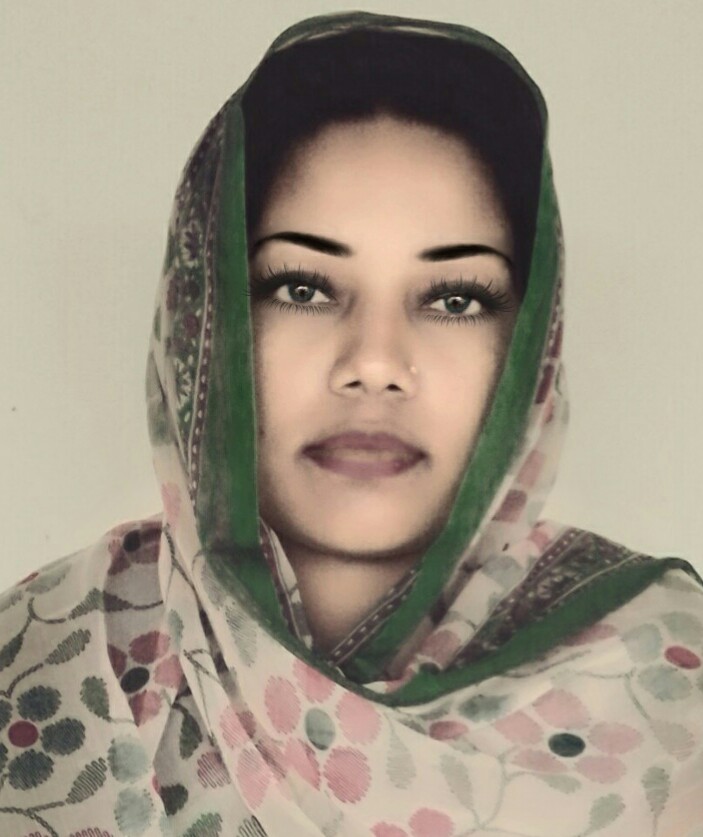 মোছা: ফেরদৌসী আরা খাতুন
সহকারী শিক্ষক
মুন্সিগন্জ একাডেমী, চুয়াডাংগা।
পাঠ পরিচিতি
শ্রেণি-৭ম
বিষয়- তথ্য ও যোগাযোগ প্রযুক্তি।
অধ্যায়- ২য়, পাঠ-৮ ৯ 
সময়- ৪৫ মিনিট।
তারিখ- ১৪/০৫/২ ০১৬
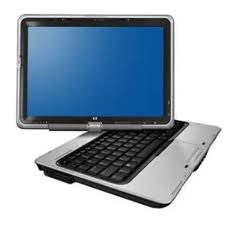 ছবিতে আমরা কি দেখতে  পাচ্ছি?
ইনপুট ও আউটপুট ডিভাইস
শিখনফলঃ
০১। ভিডিও ক্যামেরা কি তা বলতে পারবে ।
০২। কি-বোর্ড সর্ম্পকে বিশ্লেষণ করতে পারবে ।
০৩। মাউস কি তা বলতে পারবে ।
০৪।স্বেকেনার কি তা বলতে পারবে ।
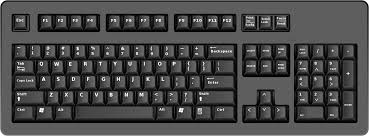 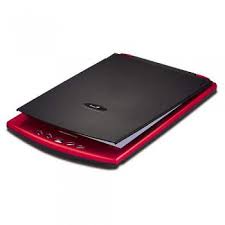 স্কেনার
কী- বোর্ড
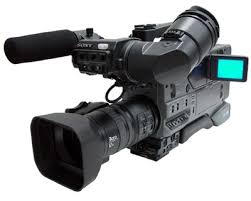 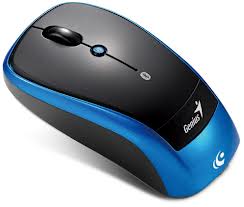 মাউস
ভিডিও ক্যামেরা
ইনপুট হার্ডওয়্যার সমূহঃ
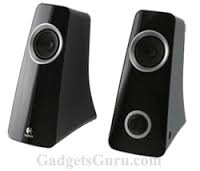 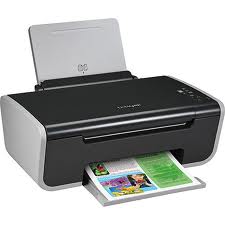 প্রিন্টার
স্পিকার
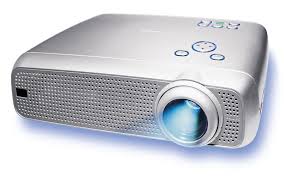 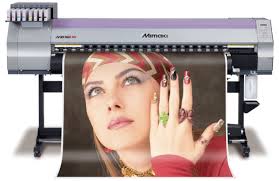 প্লোটার
প্রজেক্টর
আউটপুট হার্ডওয়্যার সমূহঃ
দলীয় কাজঃ-
৩টি ইনপুট ও আউটপুট যন্ত্রের নাম লিখ।
মূল্যায়নঃ-
০১। কম্পিউটার কি? 
০২। ইনপু্ট যন্ত্র কাকে  বলে?
০৩। আউটপুট যন্ত্র কাকে বলা হয়?
০৪। স্পিকার কোন ধরনের যন্ত্র?
বাড়ীর কাজঃ-
একটি কী-বোর্ডের চিত্র অংকন করে আনবে।
[Speaker Notes: .]
সবাইকে ধন্যবাদ
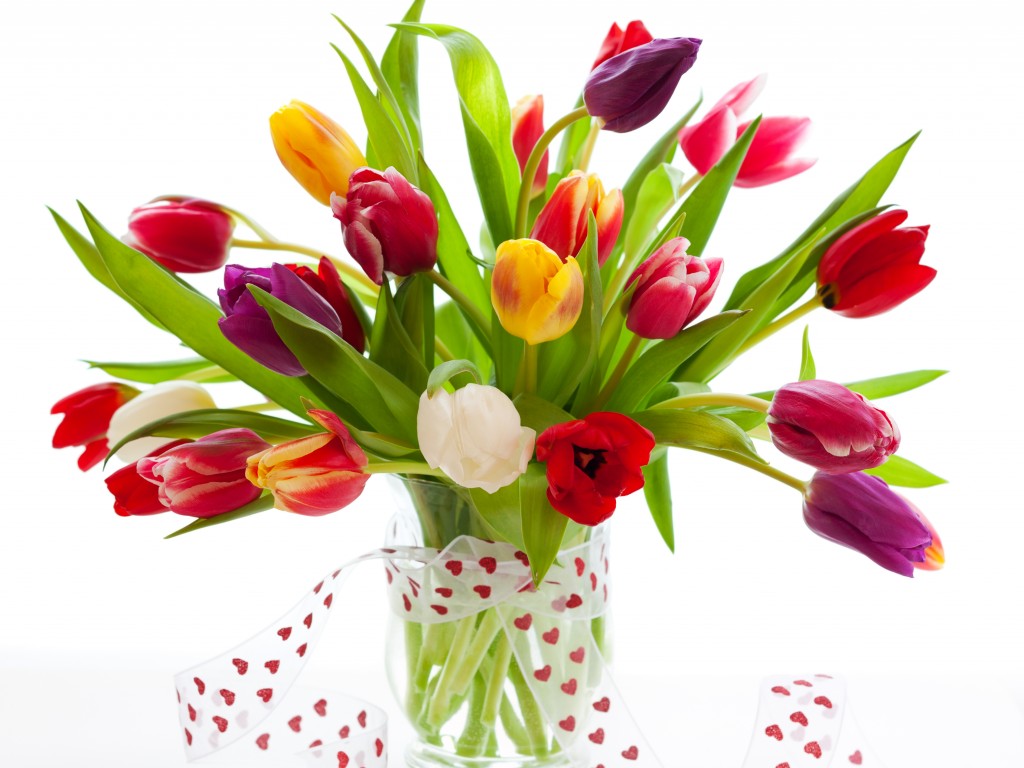